TU-Studierendenbefragung 2025
Wir haben die Fragen – Du die Antworten.
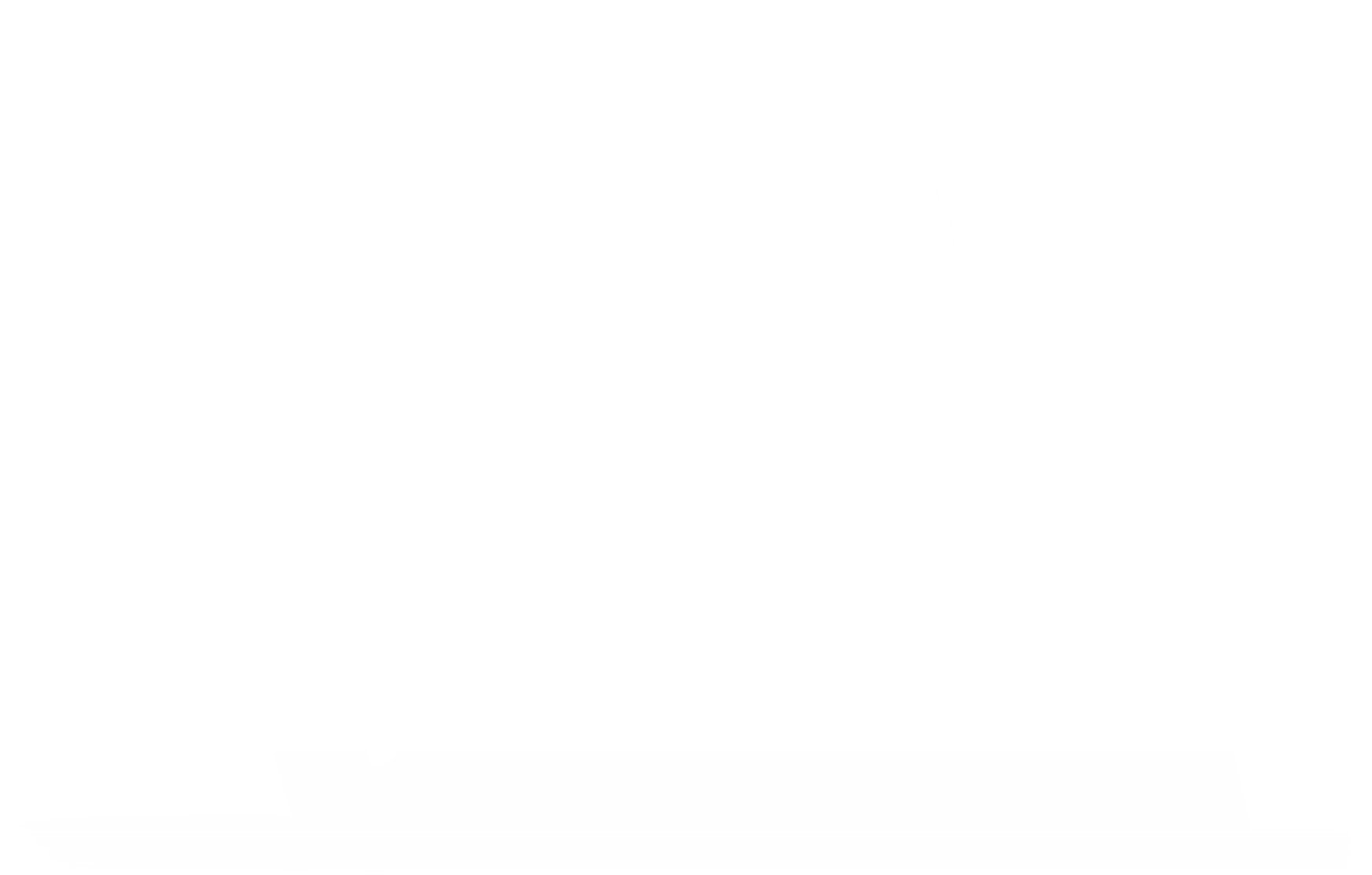 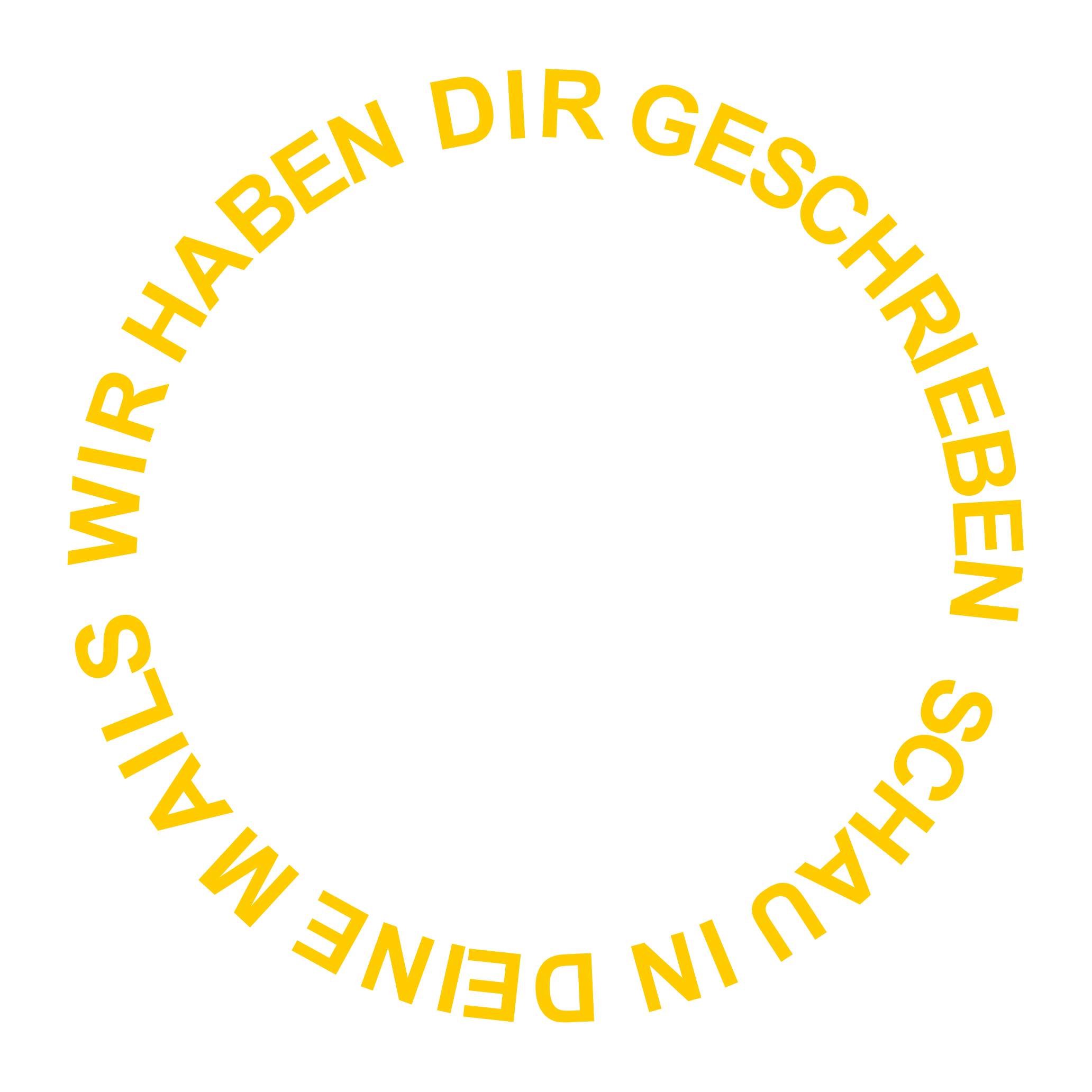 TU-Studierendenbefragung 2025
Wir haben die Fragen – Du die Antworten.
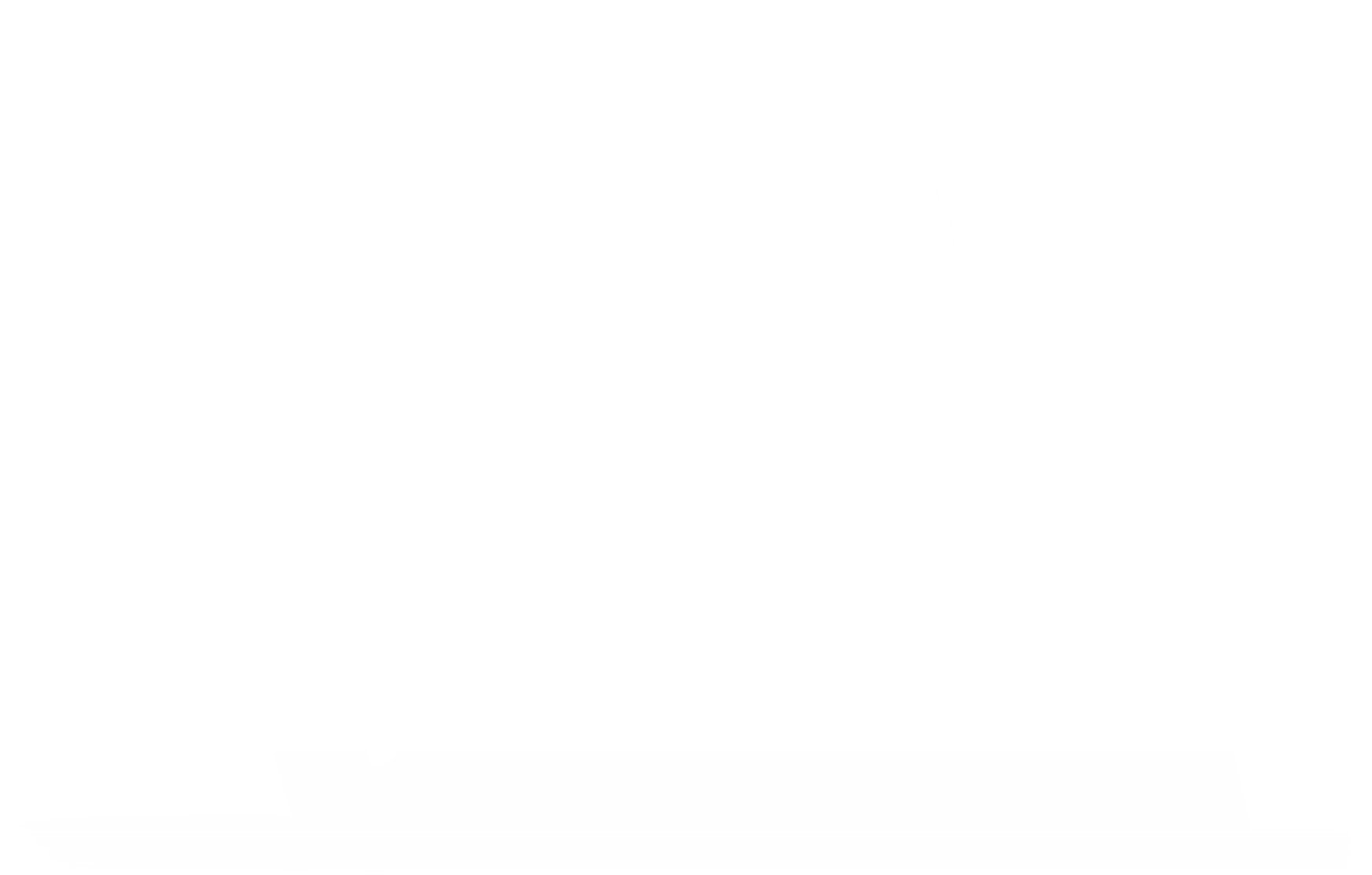 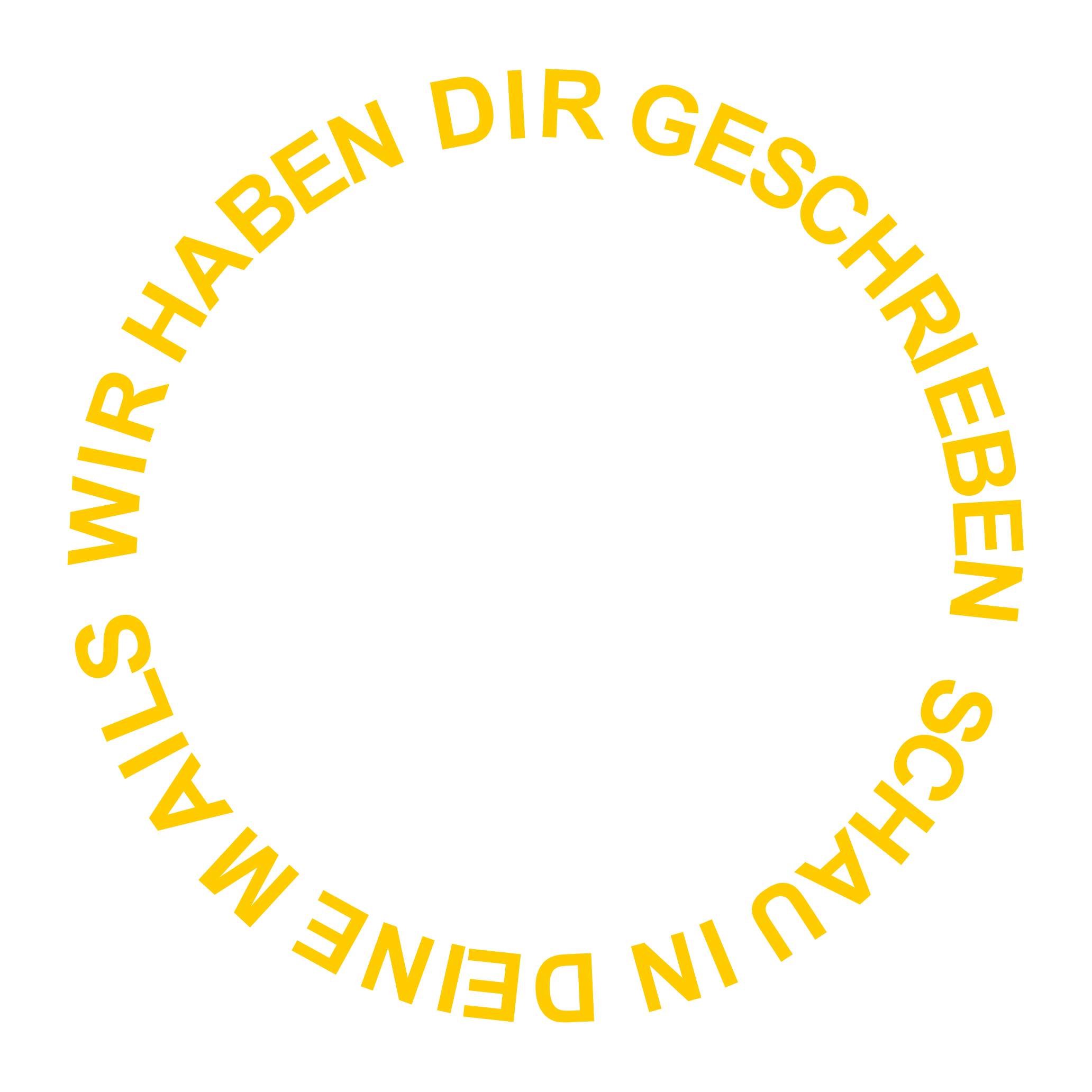 TU-Studierendenbefragung 2025
Wir haben die Fragen – Du die Antworten.
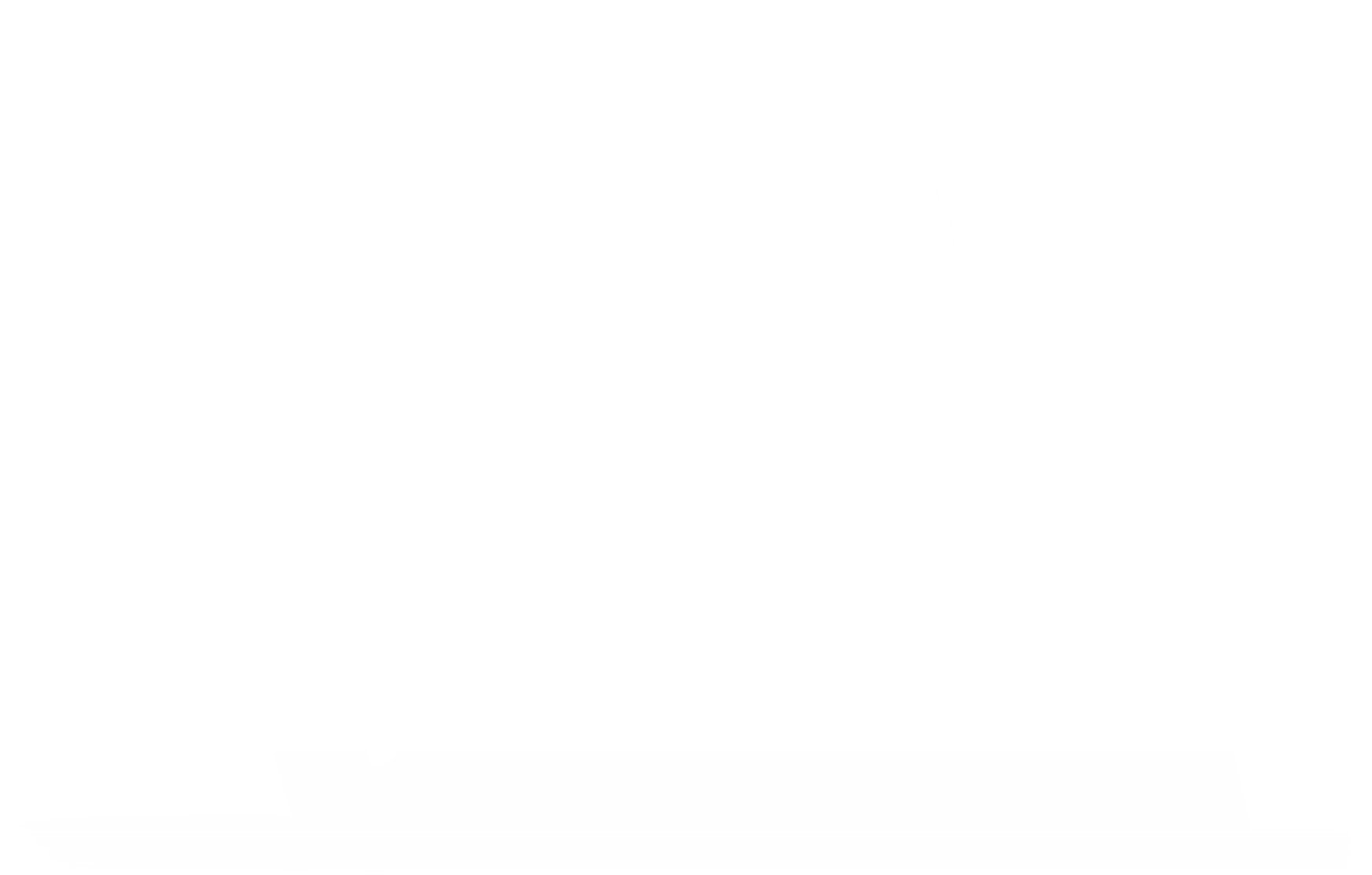 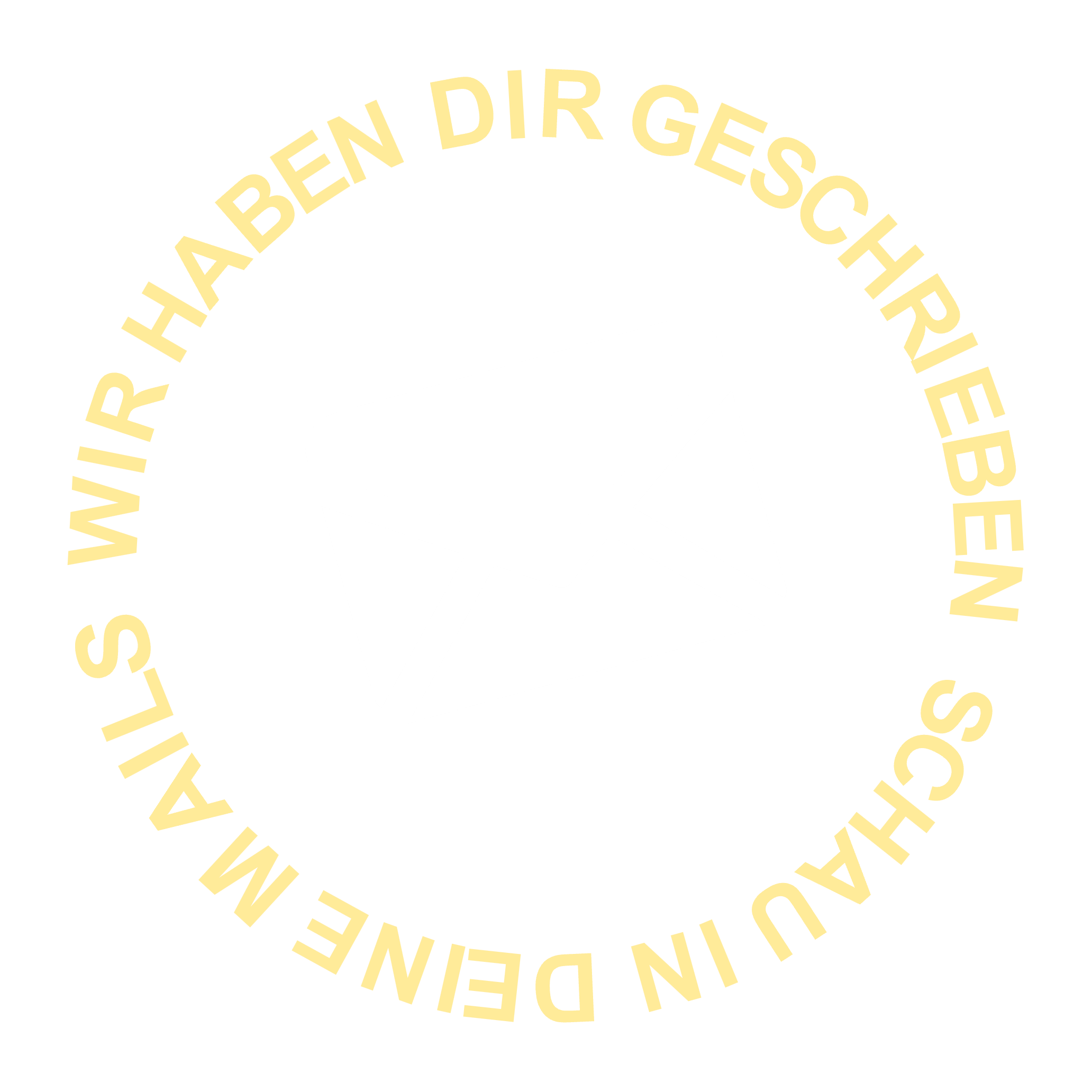 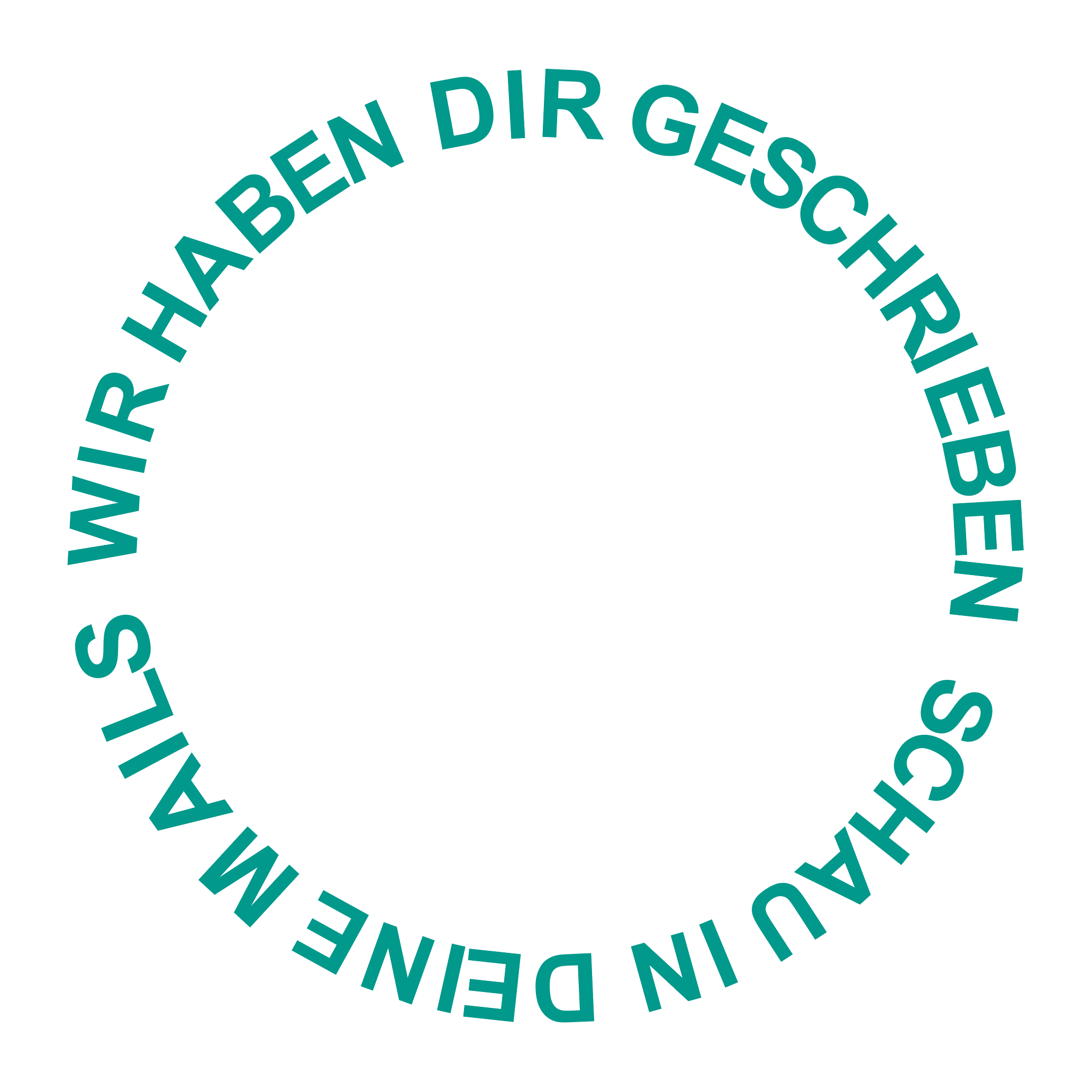